Hospital mortality measuresSHMI, HSMR and RAMI compared
CHKS User Group 12 Sept 2018
Chris Raspin
Summary
Context:  Why measure hospital mortality
Risk adjustment:  What should be taken into account?
Common limitations
Models compared – inputs
Models compared – methods
Dealing with coding drift (and earthquakes)
Models compared – outputs
Key messages
Why do we measure hospital mortality
Because we can
Deaths are easy to count
Because it can detect poor care (if sufficiently extreme)
Mid Staffs
Because CQC do
Speedometers and speed cameras
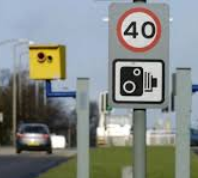 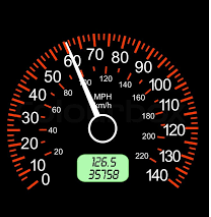 Risk adjustment:  Because patients are not all equal
Age, Sex, Admission type, Diagnosis (inc secondary) are all well evidenced significant factors
Anything else?
‘reliable/consistent’ (accurate) data only
‘significant’ only (evidence-based)
attributes ‘beyond control of hospital’ only
‘on admission’ factors only
all of above (aside:  would that be AND or OR ?)
chuck it all in and let the stats package decide
Common limitations
Severity - the missing elephant
Stochastic error - the inconvenient truth
Coding sensitivity – blessing and curse
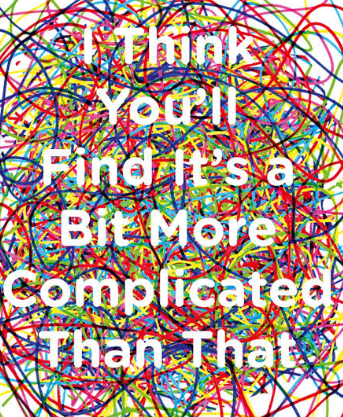 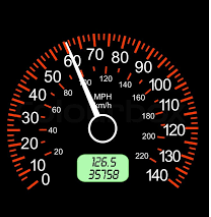 Models compared: Inputs
SHMI
(deaths after discharge)
Year
Age
Sex
Admission type
Diagnosis
Comorbidity
Length of Stay
Deprivation
Palliative care
Previous admissions
Admission source
Month
RAMI
HSMR
Models compared: Methods
Coding drift
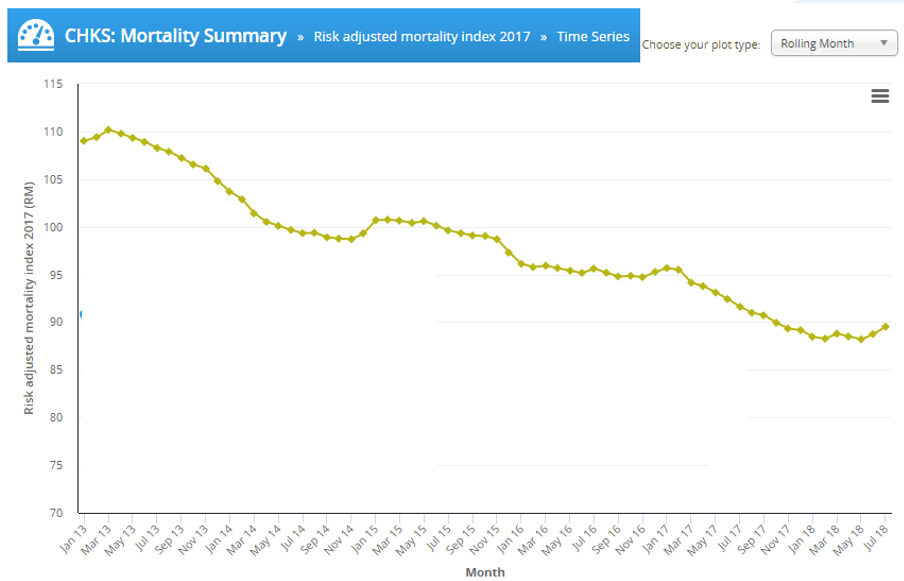 All acute peer average, RAMI
Seismic event
Middle of 5 year reference period
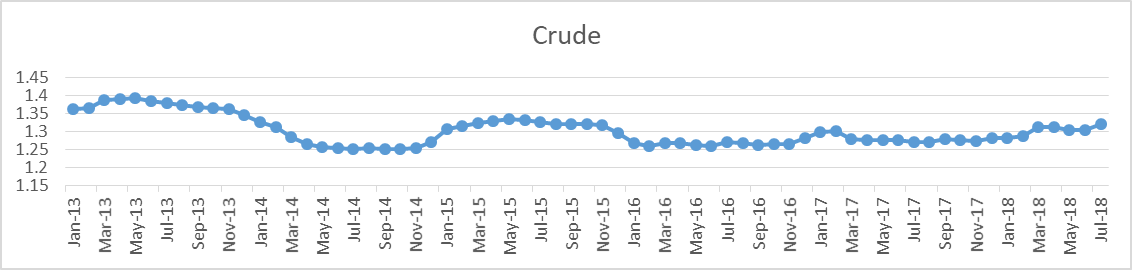 Earthquake in sepsis coding
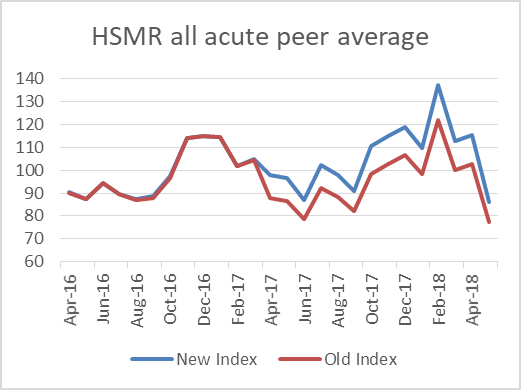 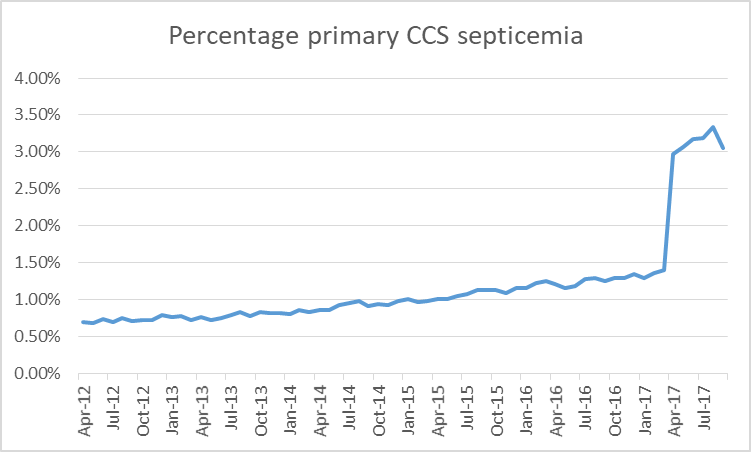 Dealing with coding drift
Alternative approaches:
Minimise sensitivity to suspect inputs (RAMI)
Project trend into future (HSMR)
Rebase frequently (HSMR annually/quarterly, SHMI quarterly)
As a user:
Don’t assume 100% is the average
Always compare with a well-chosen peer
Models compared: Outputs
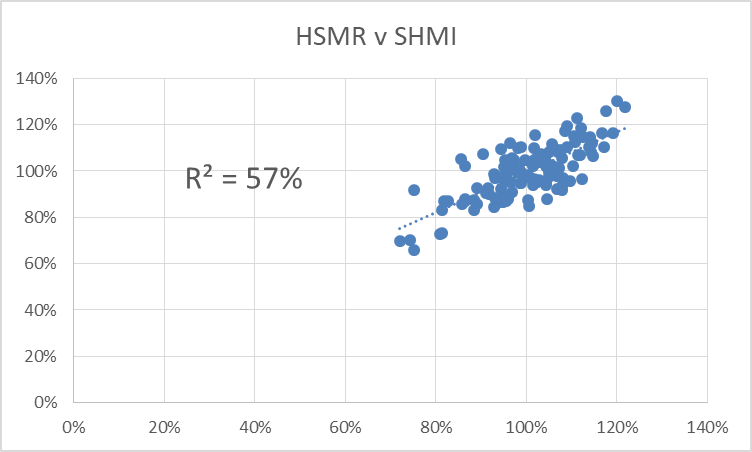 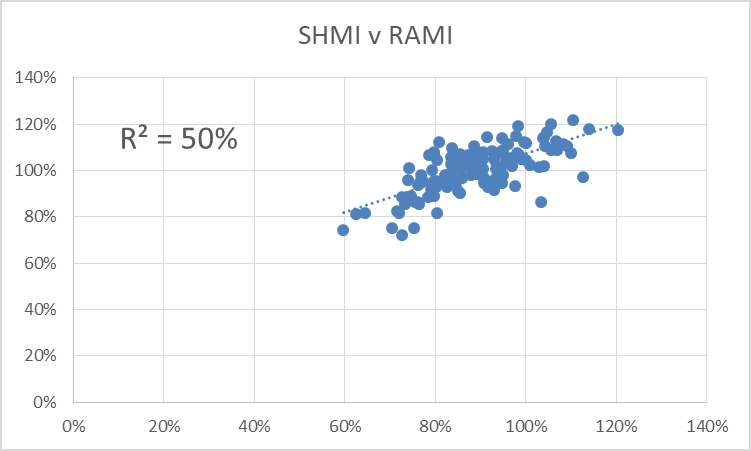 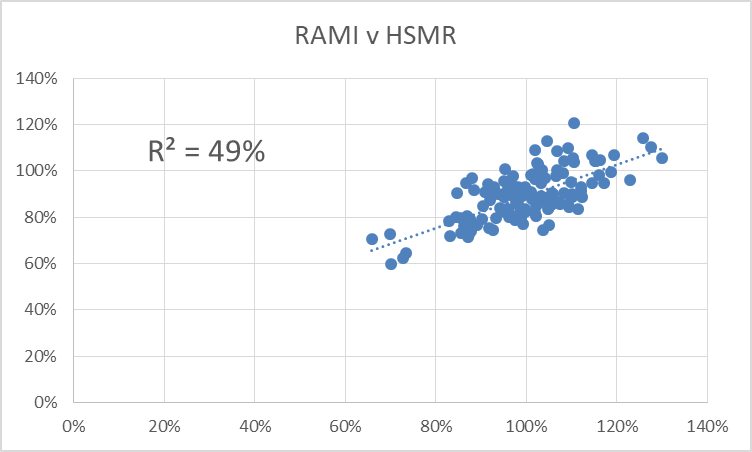 Period:  2017 calendar year
Key messages
Understand your chosen model’s features and use it appropriately
Severity missing from all models
Always question significance
Always compare with peer not with 100%
All risk models are coding dependent
So always use crude as a check